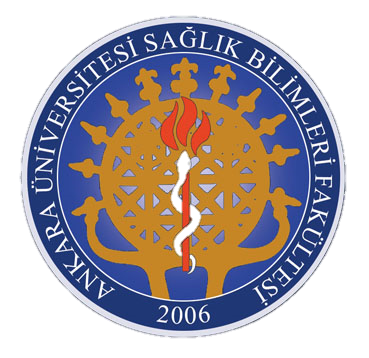 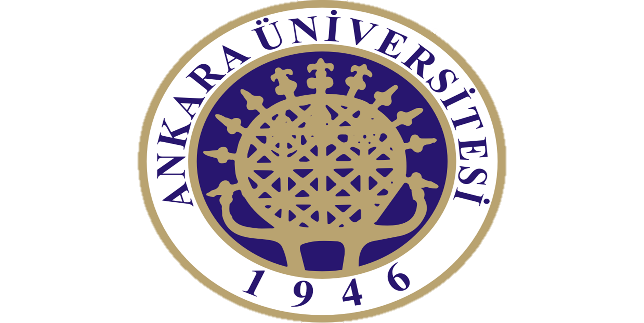 Çocukluk Döneminde 
Bilgisayar
Sağlık Bilimleri Fakültesi 
Çocuk Gelişimi Bölümü
Bilgisayar Kullanımında Dikkat Edilecek Noktalar
Erken çocukluk eğitim kurumlarının fiziksel olanakları, uyguladıkları eğitim programları birbirinden farklı olabilmektedir. Fakat tüm erken çocukluk eğitim kurumlarının bilgisayarı sınıfta kullanırken dikkat etmesi gereken noktalar bulunmaktadır. Öncelikle öğretmenler ve anne-babalar bilgisayar kullanımı ile bilgilendirilmeli ve görüşleri alınmalıdır.
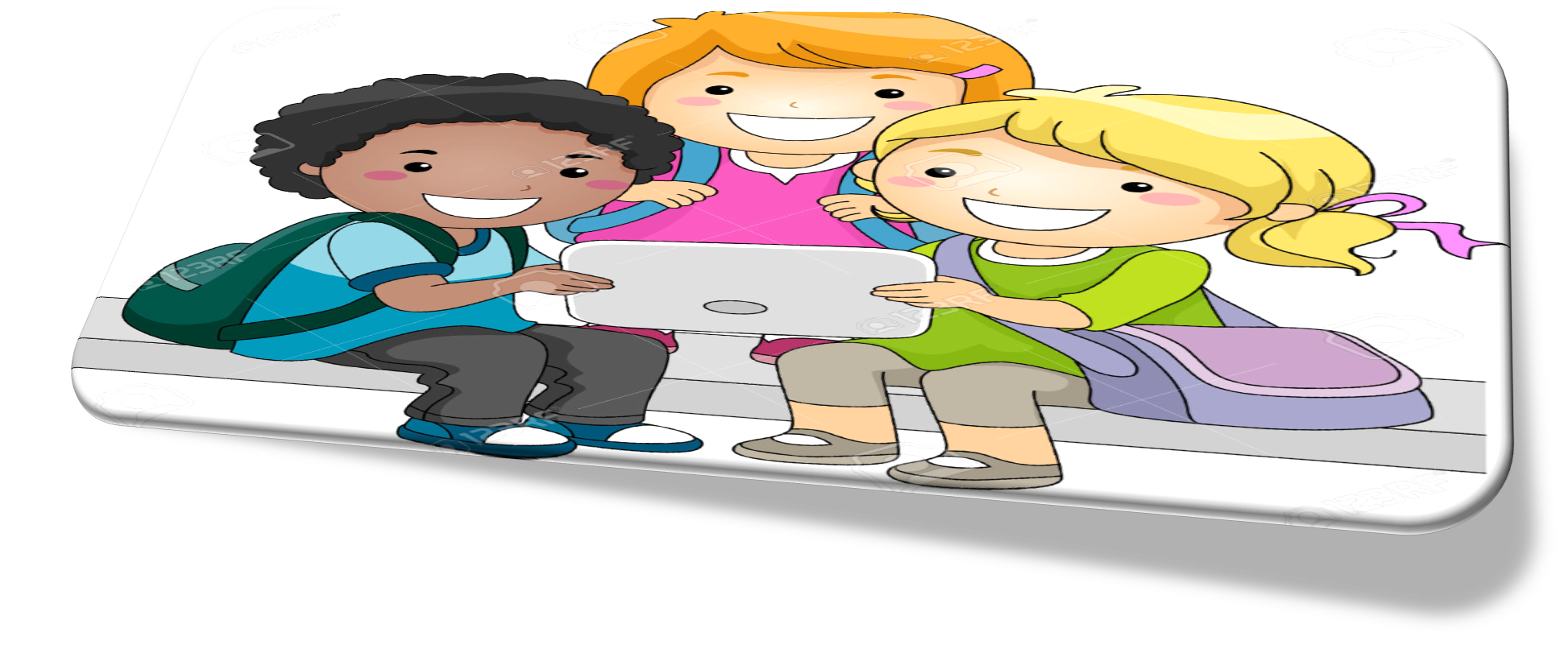 Ailelere konu ile ilgili bilgilendirici toplantılar düzenlenerek bilgiler verilmeli, hedefler açıkça anlatılmalı ve program içinde bilgisayara ne kadar yer verileceği kararlaştırılmalıdır.
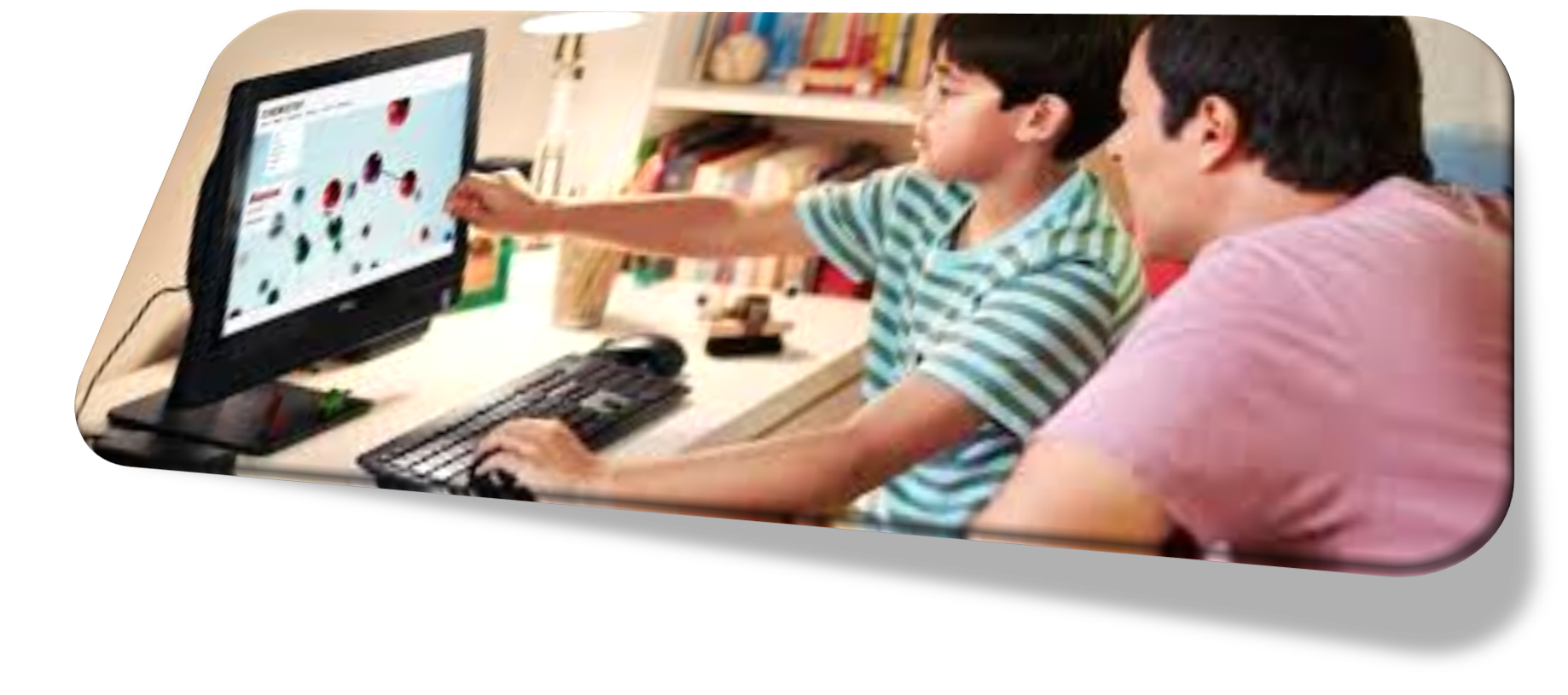 Bilgisayar doğru ve amacına uygun kullanılırsa eğitim programlarını ve çocuğun doğal aktivitesini bozmamakta, çocuğun çevresini zenginleştirmektedir. Erken çocukluk döneminde kullanılan bilgisayar programları eğitimcinin verdiği bilgi ve tekniklerle kaynaştırılmalıdır. Bilgisayarın, erken çocukluk eğitim programları içine destekleyici ve pekiştirici olarak yetiştirilmesi önerilmektedir. Çocuğun gelişimsel özelliklerini destekleyerek günlük programın amaçlarına uygun, diğer materyaller ile kullanılması gerekmektedir.
Sınıfta bilgisayarın kullanılmasına yönelik yapılması gerekenler şu şekilde sıralanabilir:


Bilgisayar  sınıfta hareketin daha az olduğu bir yere yerleştirilmeli. 

Bilgisayar duvarın kenarında konulmalı mümkünse kabloların üstü koruyucu ile kaplanmalıdır.

Kullanılacak mobilya çocuğa uygun şekilde tasarlanmalıdır.
Çocuklar, bilgisayar kullanımı hakkında önceden hazırlanmalıdır

Bilgisayarla çocuklar tek başlarına ya da küçük gruplar halinde çalışması için olanak sağlanmalıdır

Çocukların bilgisayarla ilk tanışmaları oldukça önemlidir. Bu nedenle çocuk bilgisayarla ilk karşılaştığında bilgisayara dokunması ve incelemesi için fırsat verilmelidir.
Bilgisayarın kullanılmasında önemli bir nokta da çocukların bilgisayarla nasıl çalışacağı konusudur. Erken çocukluk eğitiminde çocuklar bilgisayarı kullanırken, eğitimci gerektiğinde çocukları yönlendirilmeli ve desteklemelidir. Çocukların doğal ortamda öğrenmeleri, büyüme ve gelişmeleri açısından bilgisayar eğitim programlarında sınırlı bir yere sahip olmalıdır.
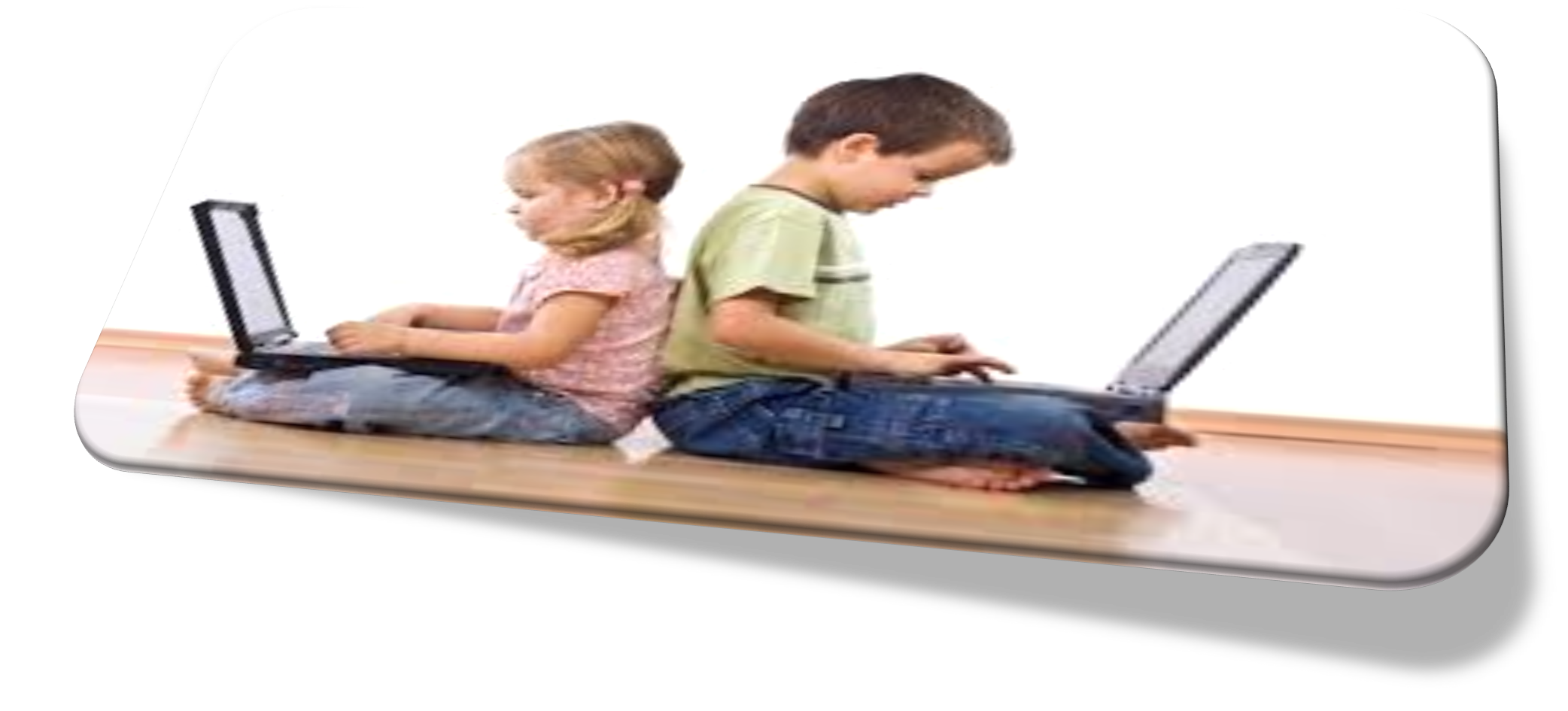 Çocuklar için uygun bir bilgisayar satın alırken güvenilirlik, esneklik, uygunluk ve dayanıklılık ölçütlerine dikkat edilmelidir. Çocukların kontrol edebilecekleri ve deneyim yapabilecekleri araçlara duydukları ihtiyaçtan dolayı sınırlı fonksiyonlara sahip bir bilgisayar çocuklar için uygun değildir. Çocuklar için uygun bir bilgisayar çocukların psikomotor, görsel, sosyal ve bilişsel alandaki yeteneklerini kullanmalarına imkan sağlayan etkili bir öğrenme aracı olmalıdır.
Bilgisayar destekli öğretimin nerede yapılması gerektiği eğitimci için çok önemlidir. Sınıf yeterince büyükse bilgisayar sınıfta kullanılmalı, sınıf yeterince  büyük değilse bilgisayar ayrı bir odada da kullanılabilir. Çocukların doğal ortamda öğrenmeleri, büyüme ve gelişmeleri açısından bilgisayar erken çocukluk eğitimi programlarında sınırlı bir yere sahip olmalıdır.
Erken çocukluk eğitiminde eğitim amacıyla bilgisayar kullanılırken dikkat edilmesi gereken ilkeler şunlardır:
Bilgisayar kullanılması ve kullanılmaması gereken durumlar daha önceden belirlenmelidir.
Bilgisayar etkinlikleri eğitim programları ile bütünleştirilmelidir.
Bilgisayar kullanımında çocukların ilgileri ve gelişimleri göz önünde bulundurulmalıdır.
Bilgisayar etkinliklerinde çocuğun aktif olmasına özen gösterilmelidir.
Çocukların bilgisayar ile ilgili uygulamalara katılmalarına fırsat sağlanmalıdır. Bu uygulamalarda;

Çocukların bilgisayarını tanımalarını sağlamak,
Bilgisayarın yetenekleri ve sınırlılıkları konusunda çocukların kavrayışını geliştirmek,
Çocukların, değişik çalışmalardan bilgisayardan faydalanma yeteneklerini artırmak,
Çocukların tutum ve ilgilerinde bireysel farklılıklarını yaşamalarına izin vermek,
Çocuğun öğrenme ve keşiflerde bulunabilmesi için farklı ortamlar yaratmak amaçlanmaktadır.
Kaynakça